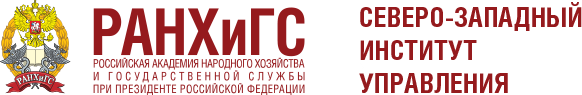 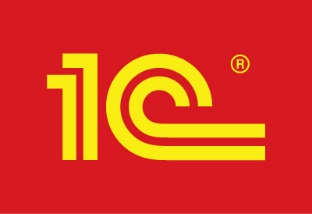 Опыт применения решений 
на платформе 1с:предприятие 
при построении единого информационного пространства 
Сзиу РАНХиГС
Ермаков Сергей Геннадьевич 
начальник управления информационных систем и автоматизации доктор технических наук, профессор
Рябова Татьяна Георгиевна
заведующий сектором электронных образовательных технологий
кандидат политических наук
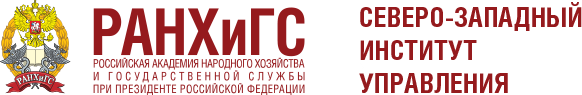 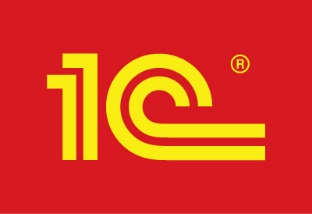 2
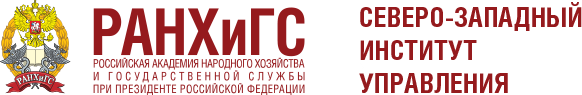 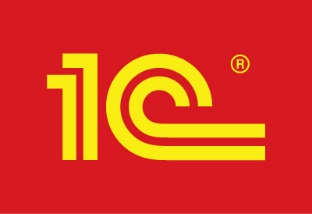 Интеграционный шлюз
3
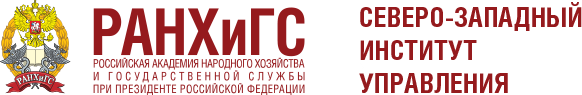 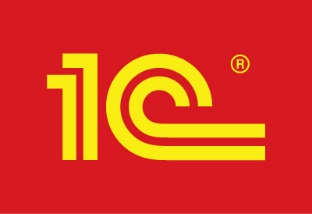 4
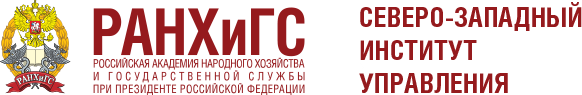 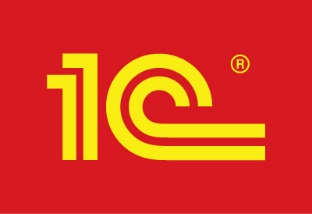 БГУ
КАС
БГУ
5
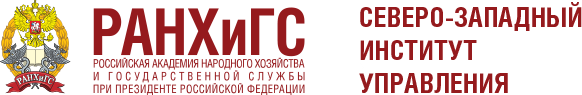 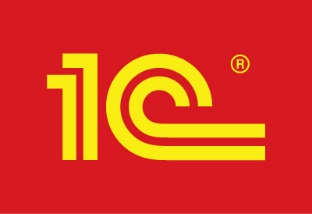 6
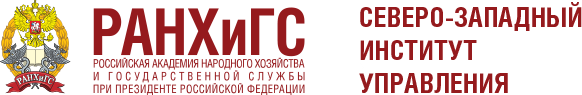 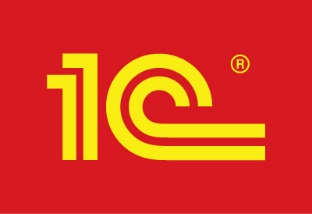 7
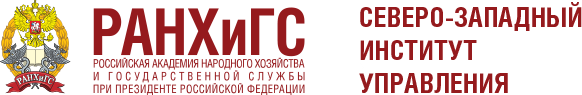 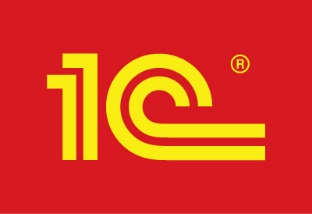 Спасибо за внимание!

Ермаков Сергей Геннадьевич 
начальник управления информационных систем и автоматизации доктор технических наук, профессор
Рябова Татьяна Георгиевна
заведующий сектором электронных образовательных технологий
кандидат политических наук